Characteristics of life & Cornell Notes
DO NOW 9.10 :
OBJECTIVES:
Use the Cornell notes method of note taking to summarize texts.
Identify and describe the characteristics common to all living systems by using a mnemonic device (OGR3E2).
TASK:
1.  Pass forward characteristics lab
2.  Convert using conversion factors:
2.5 cm to m
48 µm to m
** 1.4 km to mm
Random Organism of the Day:  Giant Isopod
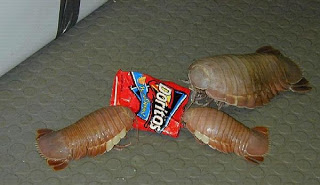 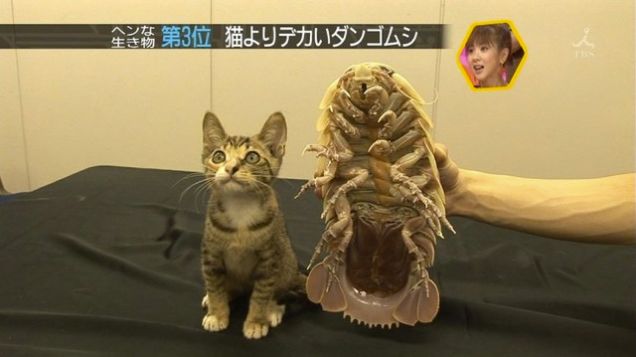 Giant version of the common pill-bug…
Surprise!
Or not such a surprise… it’s a quiz on metric prefixes.
5 minutes.
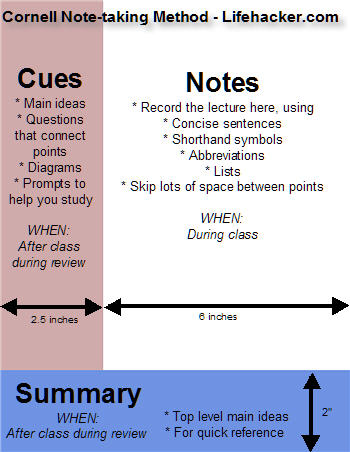 Cornell Notes
Title
This is a recommended format for notes you take in class and while reading.

Notice that only the “notes” section should be completed during lecture or reading.
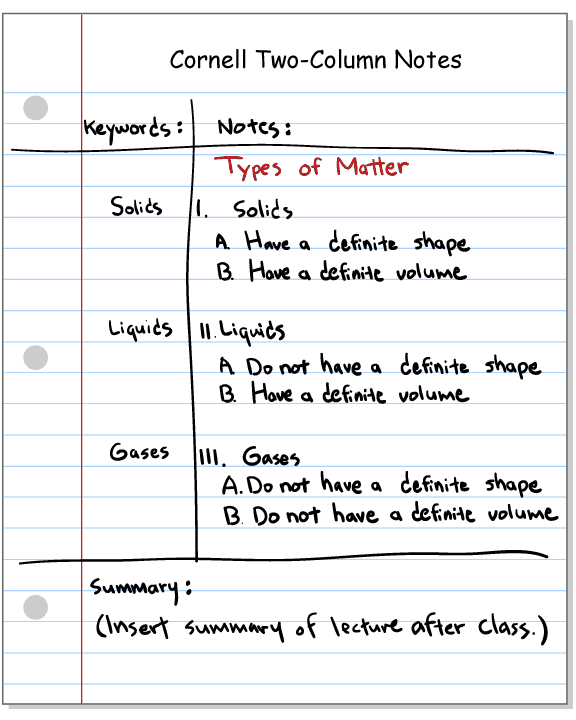 Example
Notice how easy it is to find a few KEY terms.

Try to limit what goes in the left column.
7 Characteristics of Life
I will distribute textbooks.
Write name & HR on bottom of page 115
Complete a book receipt
I will sign the book and collect a receipt.

Read selected portion Campbell Text (section 1.5 on p. 8 about the characteristics of life)

As you read, complete a set of Cornell Notes
Stop after completing the “notes” section
Key Ideas & Summary:  OGR3E2
Complete the remaining two Cornell notes sections (Key Ideas& Summary) for the characteristics of life.
Characteristics of Life:
Organization
Growth & development
R3eproduction, Response, Regulation 
E2nergy use, Evolution
Homework
Complete a set of Cornell notes for the animal behavior spark notes.  Due tomorrow.